Big Data AnalysisCourse Introduction
Prof. Gheith Abandah
أ.د. غيث علي عبندة
Outline
Instructor Information
Video: What is Data Science?
Data Science Hierarchy of Needs
Data Science Skills
Textbook and References
Course Objectives and Outcomes
Course Outline
Policies and Grading
Important Dates
2
Instructor Information
Instructor: 	Prof. Gheith Abandah 
Email: 		abandah@ju.edu.jo 
Office: 		CPE 406 
Home page: 	http://www.abandah.com/gheith 
MS Team:	Link
Office hours: 	Sun – Wed:  12:30 – 1:30
3
What is Data Science?
YouTube Video from Joma Tech

What REALLY is Data Science? Told by a Data Scientist

https://youtu.be/xC-c7E5PK0Y
4
Data Science Hierarchy of Needs
5
Data Science Skills
Data Science Skills Study 2020
https://analyticsindiamag.com/aim-2020-data-science-skills-survey-aim-and-analytix-labs/
By AIM and AnalytixLabs 
Released on 17/8/2020
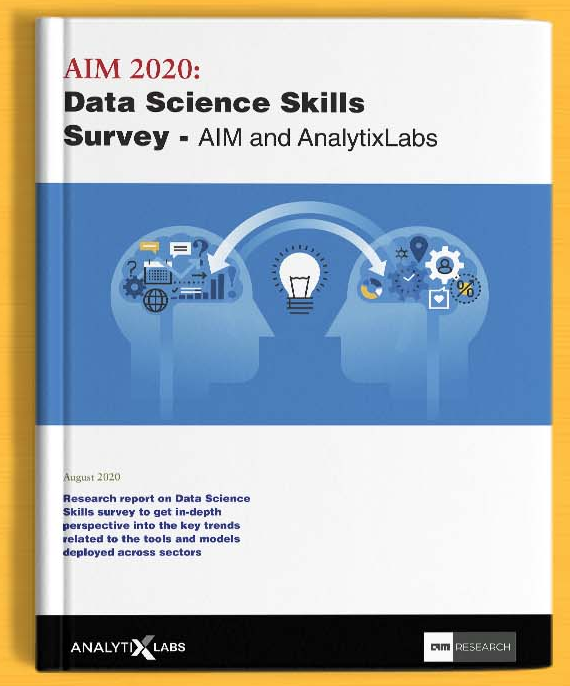 6
7
8
9
[Speaker Notes: NLTK: Natural Language Toolkit
PyTorch by Facebook]
10
11
12
13
14
15
16
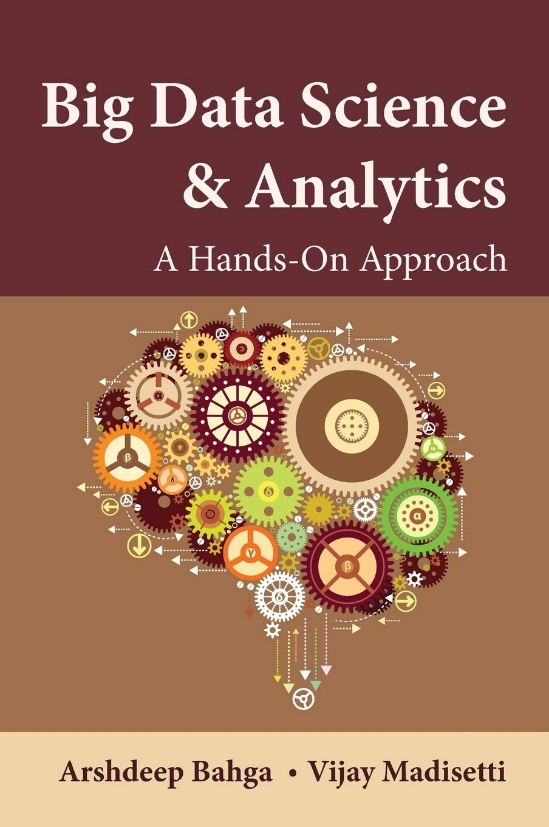 Textbooks
Arshdeep Bahga and Vijay Madisetti, Big Data Analytics: A Hands-On Approach, 2019.
Wes McKinney, Python for Data Analysis: Data Wrangling with Pandas, NumPy, and Ipython, O’Reilly Media, 2nd Edition, 2018.
Course web page:    http://www.abandah.com/gheith/?page_id=2759
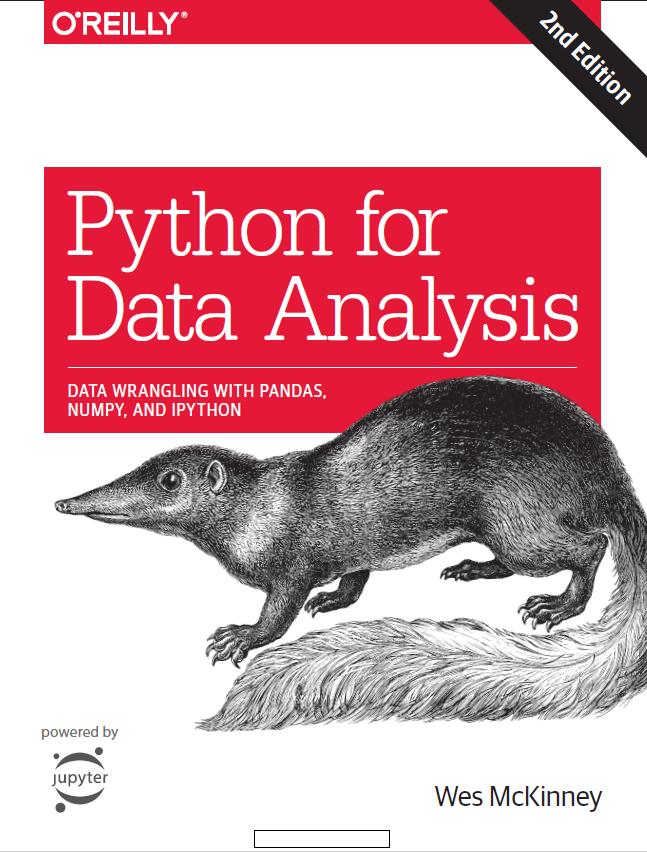 17
References
Jake VanderPlas, A Whirlwind Tour of Python, O’Reilly Media, 2016.
Joel Gurs, Data Science from Scratch, O’Reilly Media, 2015.
Aurélien Géron, Hands-On Machine Learning with Scikit-Learn, Keras and TensorFlow: Concepts: Tools, and Techniques to Build Intelligent Systems, 2nd Edition, O’Reilly Media, Oct 2019.
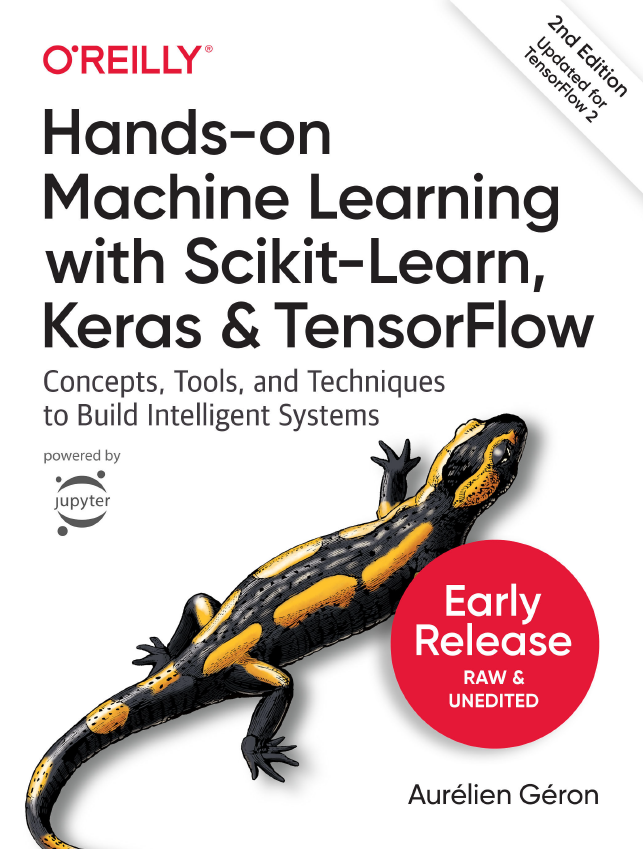 18
Course Objectives
Introduce students to the basic concepts and techniques in big data. 
Introduce students to the practical techniques used in data analytics including loading, cleaning, preparation, wrangling, visualization, and analysis.
19
Course Outcomes
Know the main concepts and techniques used in handling big data and performing data analytics.
Use Python and its specialized libraries to gain insight from data.
20
Course Outline
21
Course Outline
22
Policies
Attendance is required
All submitted work must be yours
Cheating will not be tolerated
Open-book exams
Covid-19 vaccination or valid PCR test is required to join the classes.
Check department announcements at: 
http://www.facebook.com/pages/Computer-Engineering-Department/369639656466107
23
Grading
Assignments and Quizzes		20%
Midterm Exam 			30% 
Final Exam 				50%
24
Important Dates
25